CLASSROOM NEWS
Week of March 25, 2019  danielleroderick@sevier.org
Mark Your Calendar
Please help our school by completing the
Parent & Family Survey.
English- (https://goo.gl/ZzGdQs)       Spanish- (goo.gl/EUqvE6)
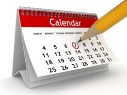 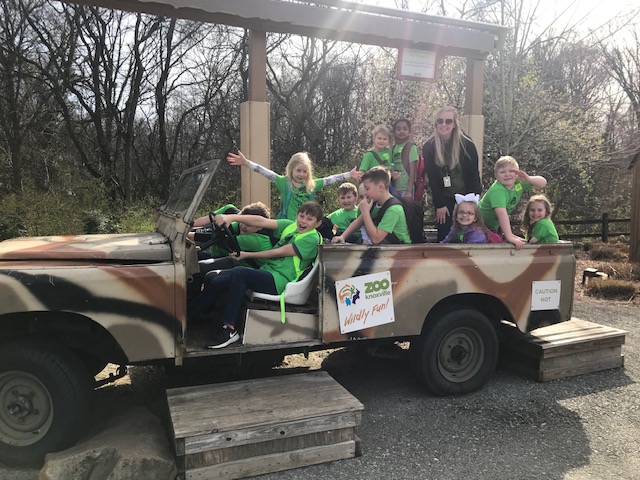 3/28 Box Tops Due for March: Colored Hair Day

4/1-4/5 Spring Break: No School

4/10 Fire Safety Day

4/19 Half-Day of School: Dismissal at 10:45
We had a WILD time at the zoo.  Thank you to the chaperones for helping coral our class.
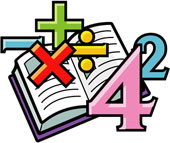 Math
Students will identify 2-D and 3-D shapes by their attributes: sides, angles, faces, edges and corners.
Spelling, Comprehension, Vocabulary, and Grammar tests will be FRIDAY.
Reading
WHAT’S HAPPENING THIS WEEK
Students will identify the main idea or central message of a passage and supporting details.
Vocabulary
Spelling Words
1. webbed
2. waterproof
3. steer
4. whistle
5. otherwise
6. junior
7. slippery
8. finally


Vocabulary Skill:
Dictionary Entry
father
over
under
herd
water
verb
paper
cracker
offer
cover
germ
master




fern
ever
 remember
 feather
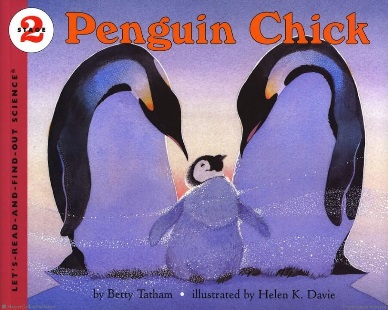 It’s ok to not know, 
but it’s not ok to not try.